Medicine faculty:  
please consult School of Medicine resources
Office of Academic Affairs
Willie Miller, Faculty Advancement and Leadership Development Fellow
Margie Ferguson, Senior Associate Vice Chancellor for Academic Affairs
Promotion on Service or Balanced CaseFor Clinical Faculty
INDIANA UNIVERSITY–PURDUE UNIVERSITY INDIANAPOLIS
Agenda
Elements of all clinical cases
Campus, school, department guidelines:  understanding, navigating
Dissemination/scholarship/binning
New Developments
Integrative DEI Case
Integrative Thematic Case
Balanced/Service Updates
Deciding among types of cases
Service as currently defined
Teaching
Balanced?  Why?  How?
Overview of process
Dossier documentation
Reviewers
Questions?
Case distribution what campus reviewers are used to seeing
All faculty 2022 – 2023 cycle:
Tenure track:  6 teaching cases (2 to associate, 4 to full, none IUSM) 
9 balanced cases (5 to associate, 4 to full, none IUSM)

All faculty 2023 – 2024 cycle (so far):
Tenure track:  1 teaching cases (1 to associate from IUSM) 
6 balanced cases (3 to associate, 3 to full, none IUSM)
Since total cases are between 150 and 190, teaching cases are about 10% or less of the total.
Out of NTT cases
Clinical:
2021 – 2022:
Service:
	To Associate: 32, all IUSM
	To Full: 11, all IUSM
Teaching 	To Associate: 7, none IUSM
	To Full: 2, 1 IUSM, 1 not
Clinical:
2022 – 2023:
Service:
	To Associate: 41, all IUSM
	To Full: all IUSM
Teaching 	To Associate: 4, 2 IUSM, 2 not
	To Full: 2, none IUSM
Out of NTT cases
Lecturer:
2021 – 2022:
Teaching 	To Senior Lecturer: 6, none IUSM
	To Teaching Professor: 4, none IUSM
Lecturer:
2022 – 2023:
Teaching 	To Senior Lecturer: 10, none IUSM
	To Teaching Professor: 5, none IUSM
Elements of all clinical cases
Background--IU definitions:
“Classification of Academic Appointments”
Clinical Appointments. The prefix “Clinical” is used for appointees whose primary duties are teaching students and residents/fellows and providing professional service in the clinical setting. Titles: Clinical Professor, Associate Clinical Professor, Assistant Clinical Professor; or Clinical Senior Lecturer and Clinical Lecturer.
“Regulation of Clinical and Lecturer Appointments”
Use of clinical appointments. Clinical appointments are appropriate for those who work primarily in the clinical setting. Clinical faculty may be involved in research that derives from their primary assignment in clinical teaching and professional service; however, continued appointment and advancement in rank must be based on performance in teaching and service…. Clinical faculty may contribute to the research efforts of a unit through their clinical work, but they are not expected to do individual research
[Speaker Notes: Indiana University has policies and definitions that apply to all IU clinical faculty, and we at IUPUI must fit anything we do into that framework. Displayed are two excerpts from IU policy “Classification of Academic Appointments” and the “Regulation of Clinical and Lecturer Appointments”. 

You may read the definitions and think “I don’t do that.” Don’t worry about that part.]
IU definitions:
“Classification of Academic Appointments”
Clinical Appointments. The prefix “Clinical” is used for appointees whose primary duties are teaching students and residents/fellows and providing professional service in the clinical setting. Titles: Clinical Professor, Associate Clinical Professor, Assistant Clinical Professor; or Clinical Senior Lecturer and Clinical Lecturer.
“Regulation of Clinical and Lecturer Appointments”
Use of clinical appointments. Clinical appointments are appropriate for those who work primarily in the clinical setting. Clinical faculty may be involved in research that derives from their primary assignment in clinical teaching and professional service; however, continued appointment and advancement in rank must be based on performance in teaching and service…. Clinical faculty may contribute to the research efforts of a unit through their clinical work, but they are not expected to do individual research
[Speaker Notes: You should really consider this part. That is why in advising you on how to present your scholarship, the Office will tell you that you cannot call your scholarship research. You cannot say, I am a great researcher and I should be promoted on that. That is not allowed in the clinical ranks, so we will talk about how to present your scholarship.]
IUPUI Clinical Track
P&T Guidelines
For the campus, reputation 
is not a consideration
[Speaker Notes: At the campus level, the clinical track criteria say that give this as the excellent standard that you need to have a record of publicly disseminated in peer reviewed scholarship in your area of excellence, service or teaching. For a full clinical professor. This record must be sustained and it must be at the national or international level. At the associate level, it may be at the local or regional that when we talk about tenure track faculty, there's an element of reputation. But that wording is not used for the clinical ranks. Now you may say to yourself, wait, where's the rest of the guidelines? What else do I need to do? This? Right here is the primary description of clinical faculty at the campus level. It is very, very brief. We expect schools and departments to be more specific.]
Therefore, at IUPUI we are:
Flexible:
Defining ‘clinical’ faculty duties
Firm:
All clinical ranks and all areas of excellence include an expectation of peer-reviewed dissemination.
Flexible:  
”Peer” can be professional OR academic
Newly flexible:  
Service defined as application of professional expertise AND university citizenship
[Speaker Notes: So flexible when we say peer-reviewed dissemination. And consider that an, an example of a journal that is like the Journal of American Medical Association. Some of the reviewers of that jama are people who were in academic medical centers. They are universities, people. Some of them may be clinicians, experienced physicians, people at the National Institutes of Health. And the journal itself is primarily, well, it's, it's published for a scientific and also a professional audience. So you can have professional peers who do peer review. Review. It just hasn't. Peer review means not you. It means somebody else who has expertise and who can say, Yep, this is good or no, that's bad.]
Campus, school, department guidelines
Don’t be surprised NOT to see:
	“Clinical” duties or attributes defined at the campus level
	Clinical-track expectations defined in school or department P&T documents
Because campus criteria are very skeletal, campus reviewers depend heavily on department and school reviews.
[Speaker Notes: When your case gets to the campus level, we want to read a letter from your school and your department that says what they do as valuable. We know what they do, we understand what they do. It's valuable. It fits in our conception of what an excellent contribution to our program is. For non-tenure track cases, the school the campus committee relies very heavily on the opinions of the school and the department. One of the key attributes is that and this in red is from our promotion and tenure guides. For professional service that is the basis of advancement in rank or tenure must be clearly established as academic work. And we do that. Our, our, our signal for that is the dissemination. It's not enough to just do good work. You must disseminate it.]
Peer-reviewed dissemination
Professional service that is the basis of advancement in rank or tenure must be clearly established as academic work.  (PT guide)
Clinical Faculty A 
has GREAT IDEA
Clinical Faculty B hears about GREAT IDEA

Implements
Clinical Faculty B:  
satisfactory
Benefits people
Yay!
Clinical Faculty A:  
satisfactory
Benefits people
Yay!
[Speaker Notes: We hope that all of you have good ideas, okay? And so when you put those good ideas into practice, you are benefiting individuals. But we expect you to do that, that's satisfactory. We expect you to keep up in your field. That's what all of us do every day in our teaching, our research, and our service, we find out what's going on, we implement it, we are satisfactory.]
Disseminates idea through conferences or publications
Clinical Faculty A has GREAT IDEA
Clinician B
Implements
Benefits people
Yay!
Clinician C
Implements
Clinician D
Implements
Benefits clients
Yay!
Clinical Faculty A = EXCELLENCE

IMPACT = much broader
Clinicians B, C, D
Satisfactory
[Speaker Notes: The person who is excellent is somebody who deliberately disseminates their ideas through whatever mechanism your discipline or your profession uses. And then because in that way they are influencing other people with that good idea, much greater impact. And so we were awarded more. That becomes excellence, merely doing a good job, merely having good ideas that you never share, that's not going to be good enough.]
Clinical faculty A has GREAT IDEA
A tests, evaluates, confirms
publishes GREAT IDEA
Disseminates idea and dialogues about improvements through conferences or publications
Standards, criteria, practice, education
 change
Benefits people directly 
Yay!
Clinician B
Implements
Clinical Faculty A = EXCELLENCE

IMPACT = much broader

National reputation
Clinician C
Implements
Clinician D
Implements
Clients everywhere
benefit
Yay!
Clinicians B, C, D
Satisfactory
[Speaker Notes: So in the previous slide, I taught, showed this through conferences or publications. In this slide. I choose the example of standards or criteria or practice. So if you are involved in developing protocols or national standards, that is really, really valuable and you're impacting a lot of people. So depending upon the structure of your profession, you may have dissemination, peer review dissemination. That is not a journal article, okay? So basically we are benefiting people and this would be more relevant to somebody going up for full because we want that national impact at the full rank.]
Potential forms of dissemination and peer review
Conferences (academic or professional):  refereed, competitive
Scientific or professional journals:  refereed [or editorially reviewed]
Standards, protocols, or guidelines:  that go through feedback and review levels.
Open-source software:  that has a review mechanism
NOT:
Your own blog postings
Pre-print repositories with no filtering
[Speaker Notes: On this slide, I have a few potential forms of dissemination and peer review. If you apply to give a paper or presentation at a conference or to present a workshop at a conference. And that application goes through a peer review process, then that is a peer reviewed presentation. So it's refereed, it's competitive. Scientific or professional journals are mostly refereed. Or there is an editorial board that reviews your materials. If you are involved in publishing standards or guidelines, please be sure to document what the feedback and review levels are. I mean, I'm involved with some standards for my profession of librarianship. And okay, so we've got millions of, it seems, millions of cir, circles of producing a draft, getting feedback on it, getting reviews, making revisions, pushing it out again. So it's extremely thoroughly vetted. But you can't just say, Don't make sure, don't assume people will understand. Open-source software is another example. Open-source software could be made available for other people to review, to vet, to endorse. 

There are, in some disciplines, there are preprint repositories in, in the sciences. Archive is one of them. And there's like psi hub or something like that. If you are allowed to upload something out, anybody filtrate it that is not peer reviewed, you cannot cite that as a peer reviewed publication. Now when I say potential forms of dissemination and peer review, The word potential is because I can't anticipate all of the variety of mechanisms. This discussion here is based upon discussions with department chairs and with associate dean for faculty affairs about what they considered to be potential legitimate avenues for disseminating and peer reviewed work.]
Scholarship, research, binning….
All forms of publication, dissemination, discovery must be characterized as “in service of” either teaching or service.  
Your promotion case cannot be based on research items.
I study rocks
I’m an expert researcher on rocks!
”The genesis of purple rocks"
I use my expertise and insight into rocks and rock research in my teaching
Because of my rock expertise, local rock quarries accept my students as interns
I develop teams of students to do rock research.
New Developments
Balanced-Integrative DEI Case for Clinical
Approved Spring 2022, available started Fall 2022.
Key elements:
Diversity, equity, and inclusion philosophy, integrated with teaching philosophy
Some dissemination related to DEI and activities (does not need to be labelled as ‘teaching’ or ‘service’)
Integration throughout activities / accomplishments
Local impact:  demonstrated outcomes of activities (that is, not JUST dissemination, but making a difference for people)
Balanced-Integrative Thematic Case for Clinical
Approved Spring 2022, available started Fall 2022 cases.
Key elements:
The candidate articulates an overall organizing principle to their work, including if appropriate any specifically targeted aspect. 
Themes based on campus values: Civic Engagement, Translational Research, Teaching: Honors College; Profiles of Learning for Undergraduate Success, RISE to the IUPUI 
Themes tied to unit missions and goals
The candidate must demonstrate satisfactory performance in both areas of responsibility: teaching and service
Balanced/Service Case Updates
Approved Spring 2022, available started Fall 2022 cases.
Key elements:
Redefinition of acceptable ‘service’ to include administrative work.
“Work advancing a university, campus, or school unit’s teaching, research, or service missions. Administrative work primarily concerned with teaching may be presented as “service” or as “teaching” excellence.” p. 22
Dissemination is required in the teaching area; dissemination is not required (but is acceptable as evidence) in the service area.
Deciding among types of cases
Clinical case types
Excellence in teaching

Excellence in service

Balanced case
Integrative DEI

Integrative balanced

Established at the campus level
Not for IUSM
Deciding: What is most authentic? and What is easiest?
Points to consider:
What role do you have in your unit?  What do they value you for?  What will they understand best?
Can you point everything you do towards teaching?  this is the most common non-medicine clinical case type
Can you separate out service?  Do you have a strong sense of definition for this?
Do you have difficulty separating teaching-from-service?
Do you struggle with where to put your scholarship?
Choose a teaching case ifand only if
You have strong performance in teaching
You can relate most of what you do to teaching
You have been consistent in analyzing student evaluations, securing peer evaluation of teaching, and collecting student learning outcomes data.
You have peer-reviewed dissemination that can be related to teaching
You must be satisfactory in service but that can be routine university citizenship
Choose a service case if and only if
Your chair and dean understand what you mean by ‘service.’
Service work must be related to the use of professional skill.
’Service’ is not just administrative work.  Running an academic program is not service as currently defined.
You have peer-reviewed dissemination that can be categorized as ‘service’ 

You must be satisfactory in teaching--at least 2 peer reviews of teaching, student evals.
Choose a balanced-binned case ifand only if
You have some peer-reviewed dissemination that can be characterized as teaching, AND, some that can be characterized as service.
You feel that your responsibilities and accomplishments are relatively evenly distributed between service and teaching.
Your chair and dean agree about what counts as ‘service.’
Choose a balanced-integrative (DEI or Thematic) if and only if
You have dissemination (does not need to be labelled)
You have an integrating theme
You can point to direct impact
Overview of process
Promotion timing
Five years in rank:  extremely general and unofficial rule of thumb
In some schools, promotion = long term appointment; in others, there is a separate process; in others, there is no long term appointment even if promoted.  
YOU need to let your chair know in the fall before you intend to apply.
Dossier preparation
You need to collect information, organize your material, and compose your candidate statement before you have access to e-dossier.
Attend workshops, identify someone to help you edit, make drafts.
Consider providing names of external reviewers to your chair.
External reviewers
Responsibility of the chair, not you
You must identify collaborators (co-PIs, co-authors) for the last five years—they cannot be external reviewers.
Almost all external reviewers MUST be academics
What about clients?  Community partners?
It is appropriate and useful for you to include assessment and/or support from non-academics for whom, or with whom, you work.
If you solicit the information, it goes into your dossier, just as you wish it.  These will be supportive letters or materials—you will include only what supports your case.  
Letters that simply say “thank you you were great” 
are not very important.

You may request that your chair solicit assessments.  The request goes from them to the outside people and back without your intervention.  This makes this more credible to reviewers.
Materials for external reviewers
CHECK WITH YOUR school!  
They always receive:
	CV
	Candidate statement

Then add:
	Key material supporting your particular type of case
Timing:  summer before campus review
What happens if… there are negative votes?
Any candidate for promotion can withdraw their case at any time.
Are the external letters the problem? All letters must be retained for three years, unless you change the area of excellence.  At least three letters must be fresh.
A non-tenure candidate cannot formally insist on a re-vote.  However, they can upload additional information or arguments, and request that the committees review the material.
Each voting level is independent.  One level may vote ‘no’ and another ‘yes.’   Chairs almost never vote ‘no.’  But their votes don’t always win.  
Final decisions are always in agreement with at least one committee level.  If someone has majority negative votes at both the department and the school, they are unlikely to succeed that year.
Where are you in your decision-making?
Let’s discuss….
Why not teaching?

What is your elevator speech?

What is the most daunting aspect?
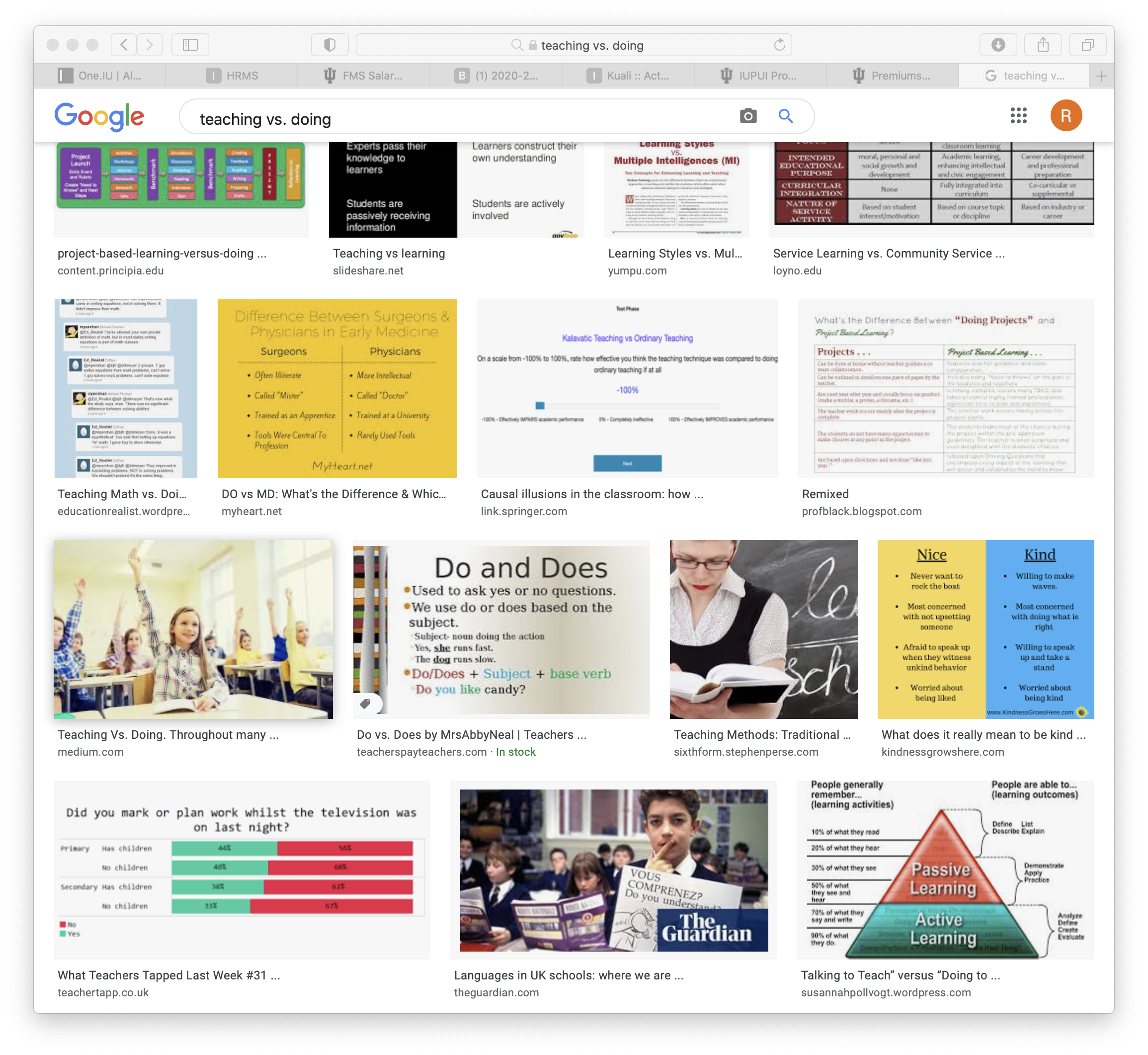 Open discussion
Prompt one:
		Why not teaching?
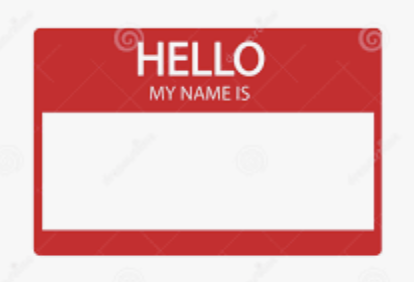 Open discussion
Prompt two:
		What is your elevator speech?
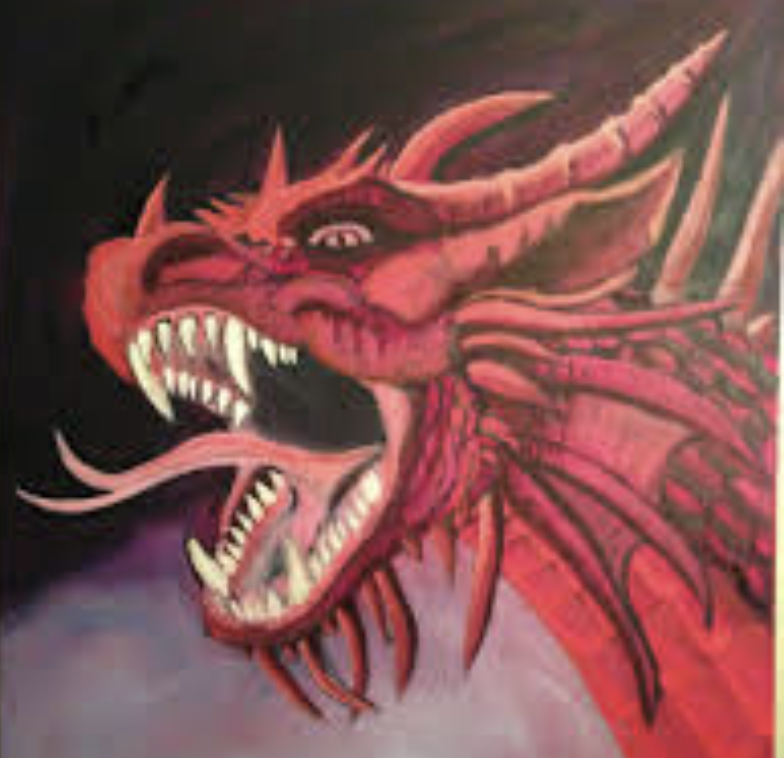 Open discussion
Prompt three:
		Most daunting aspect?